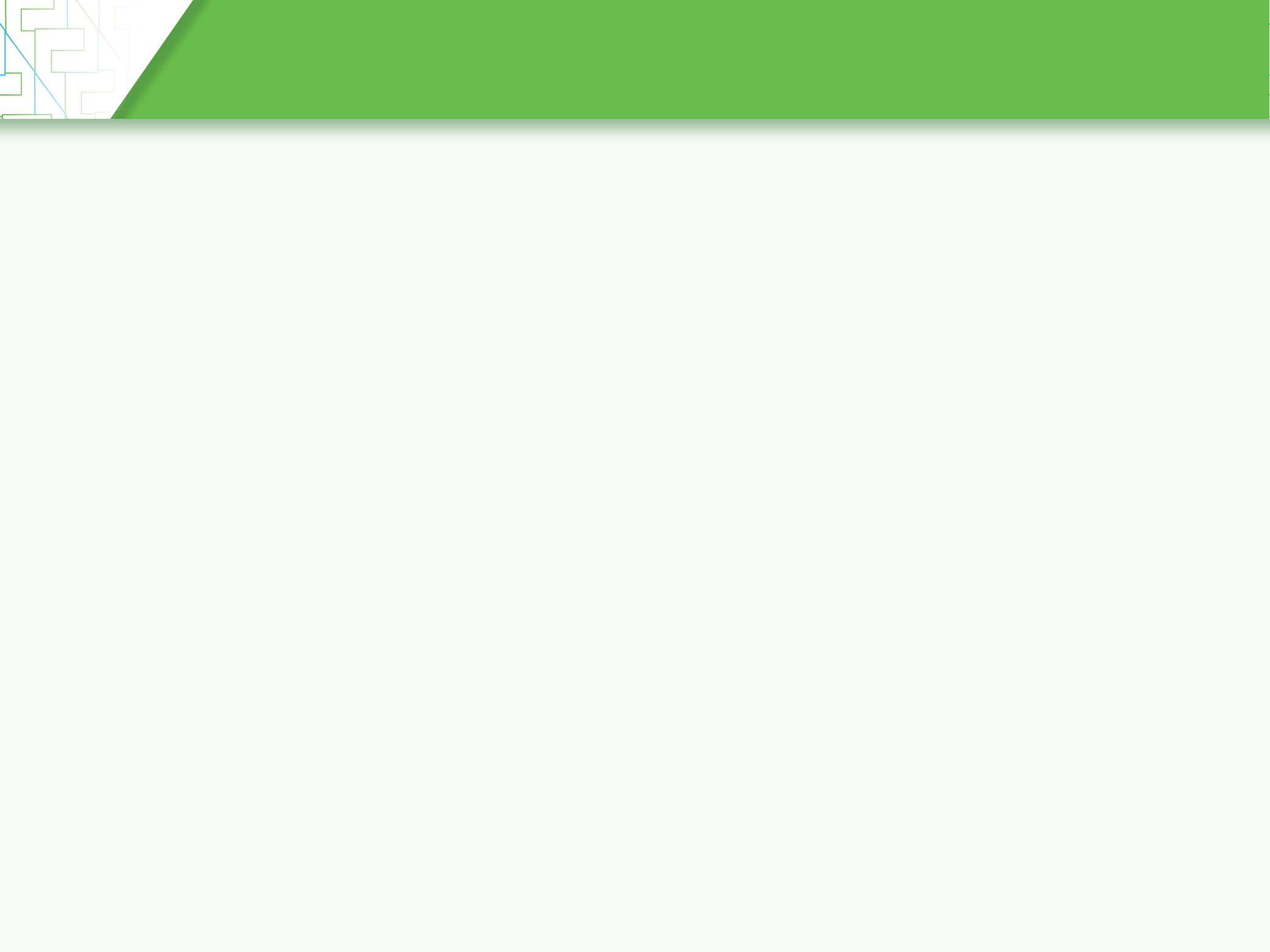 VICEMINISTERIO DE ENERGÍADIRECCION DE ENERGIA RENOVABLE
Dia Mundial Ahorro Energetico
Proyecto Parque Temático Energía Renovable
CIUDAD JUAN BOSCH (CJB)
Marzo 2019
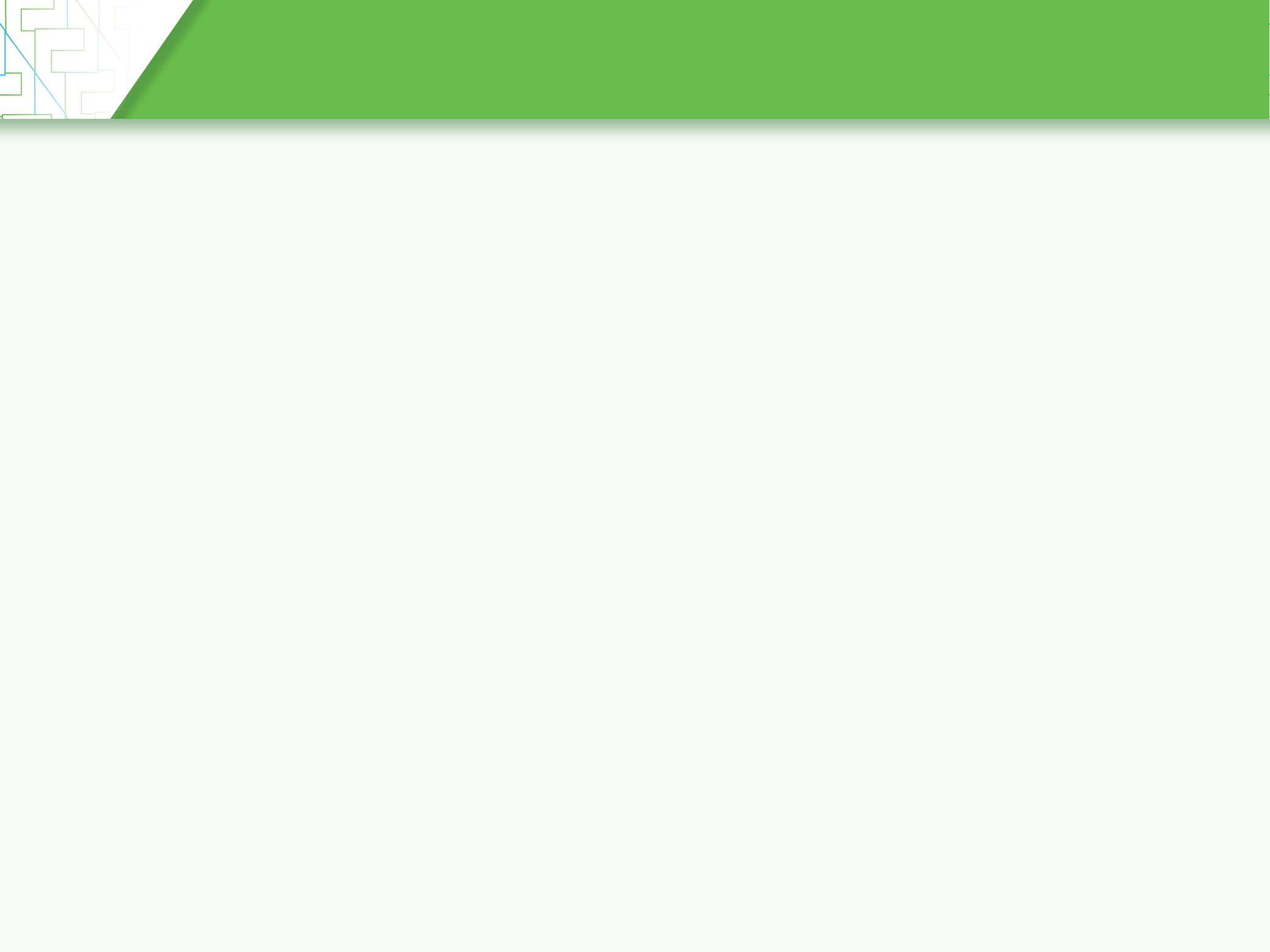 Principales Objetivos
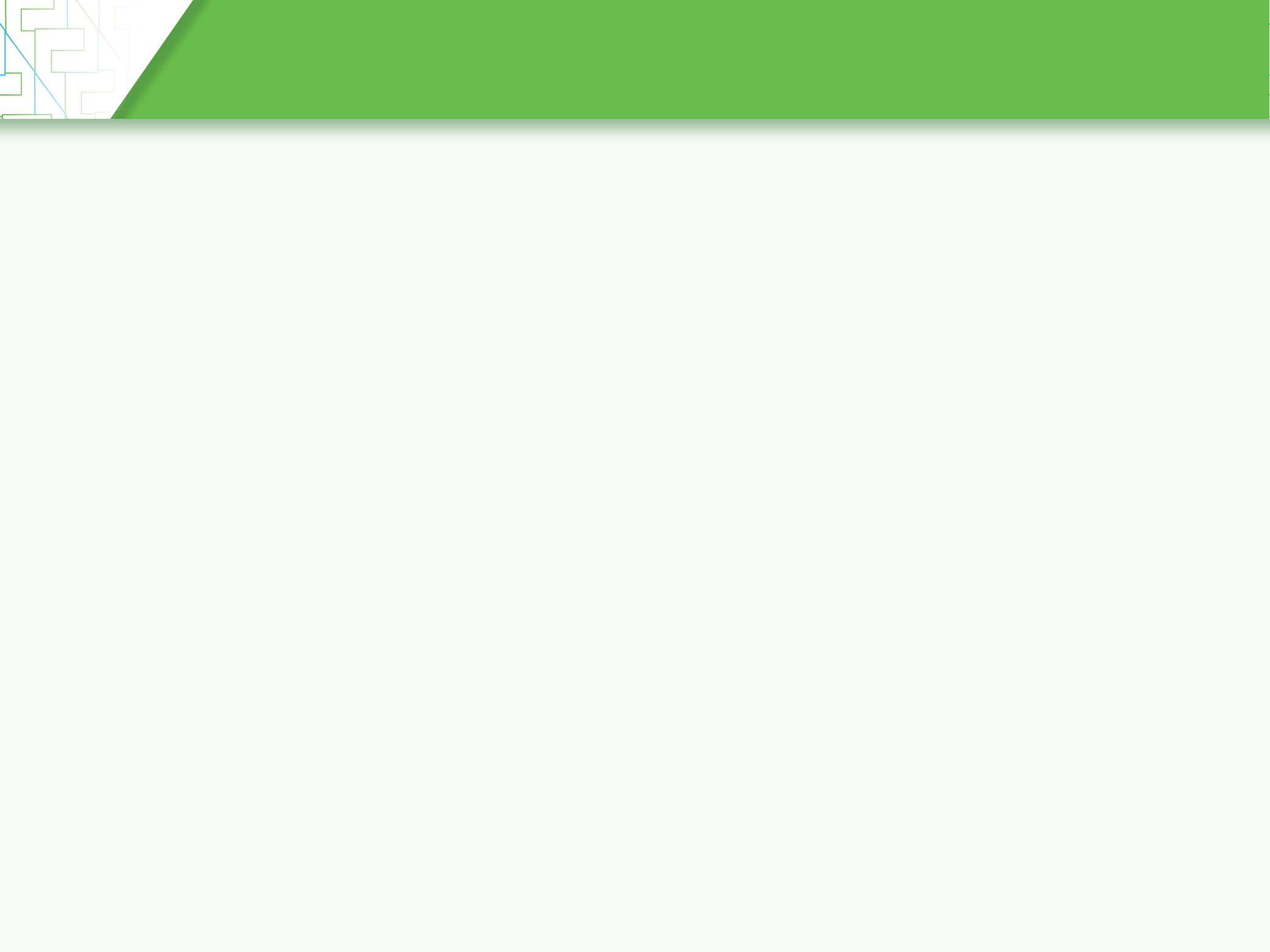 Principales Objetivos
Principales Objetivos
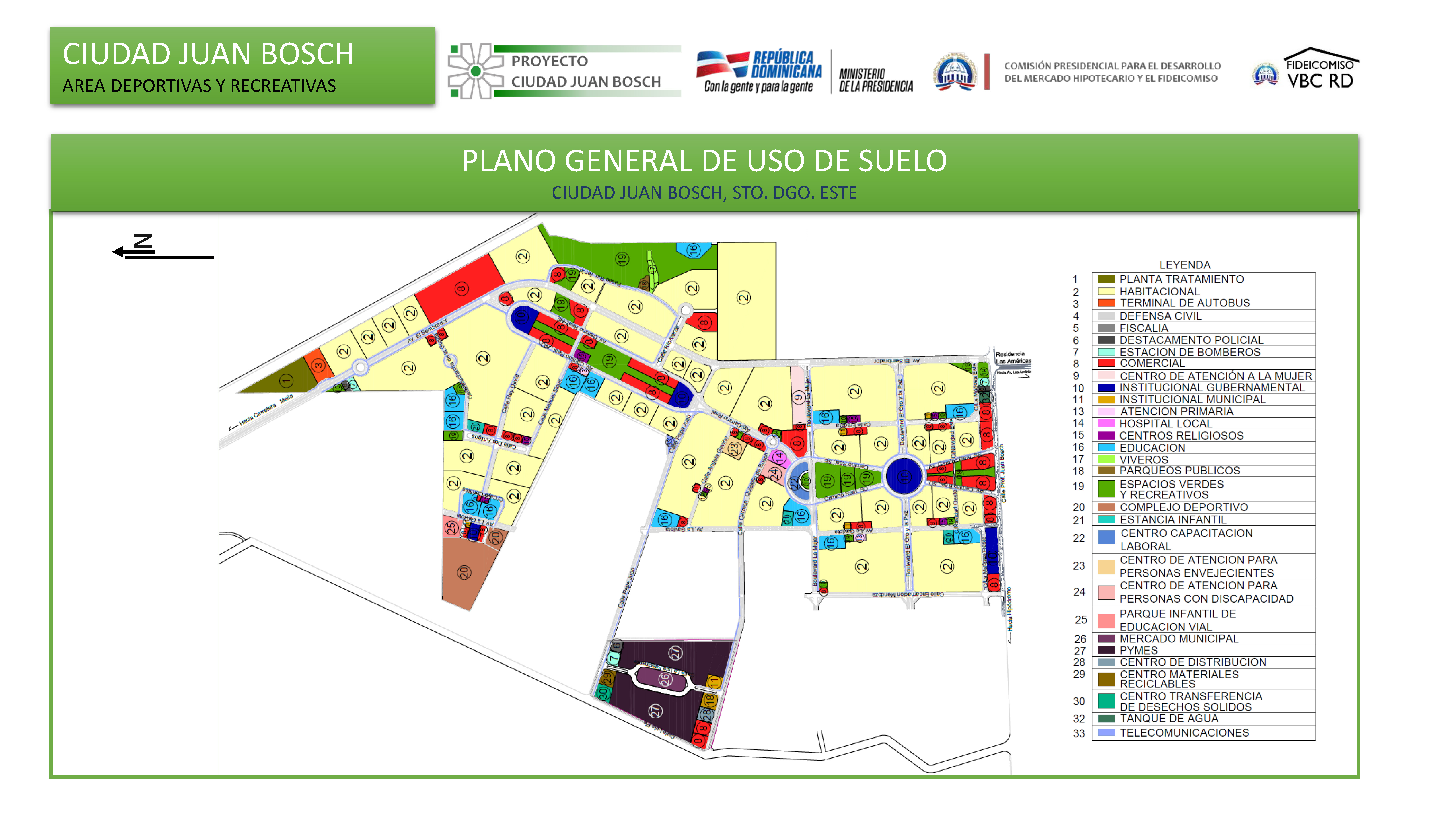 Parque Interpretativo Sobre Energía Renovable
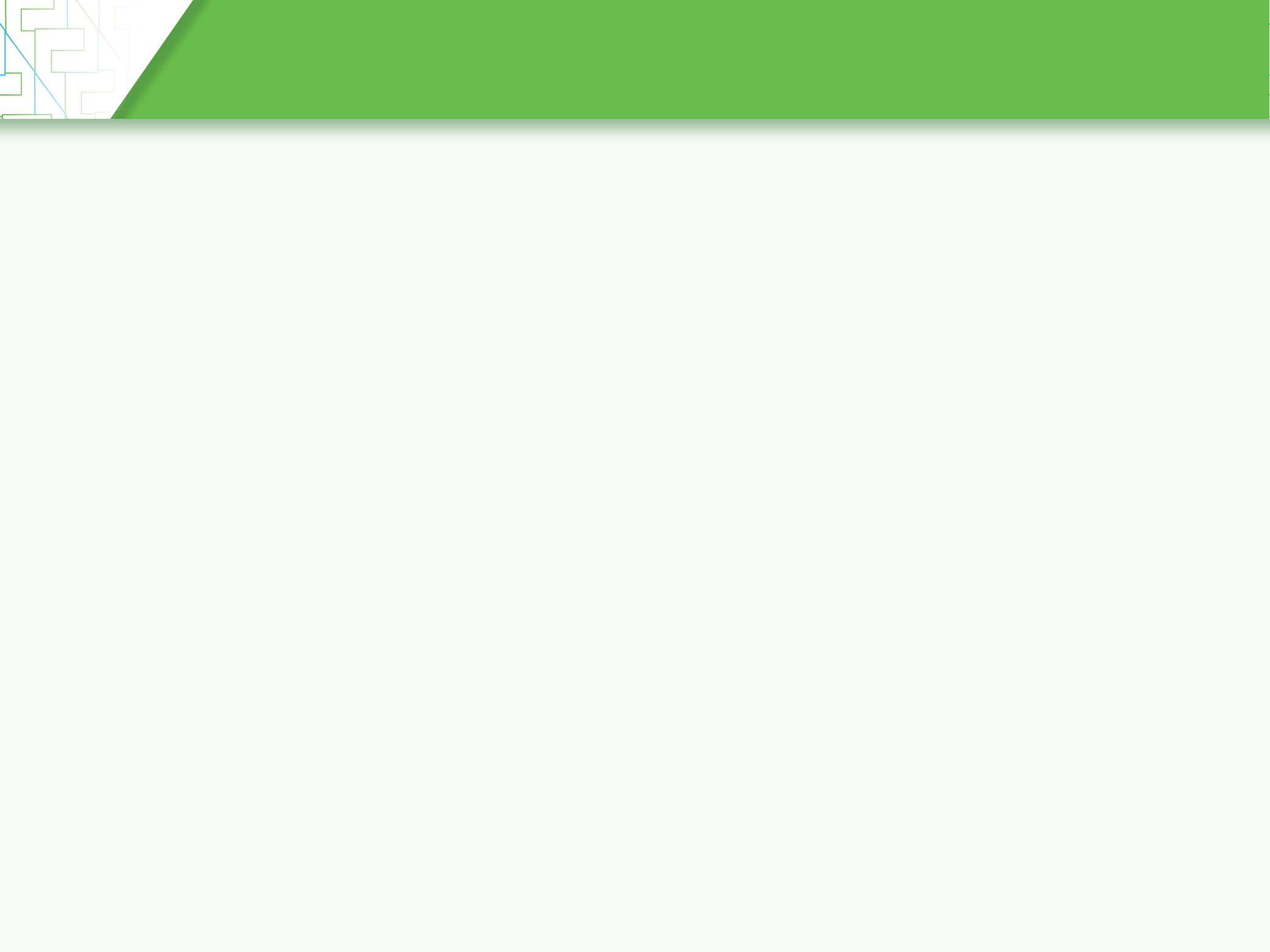 Las Temáticas sugeridas
1. Agua
2. Aire
3. Sol
4. Biomasa 
5. Esparcimiento y Ejercicios con Renovables 
6. Aplicaciones Rurales
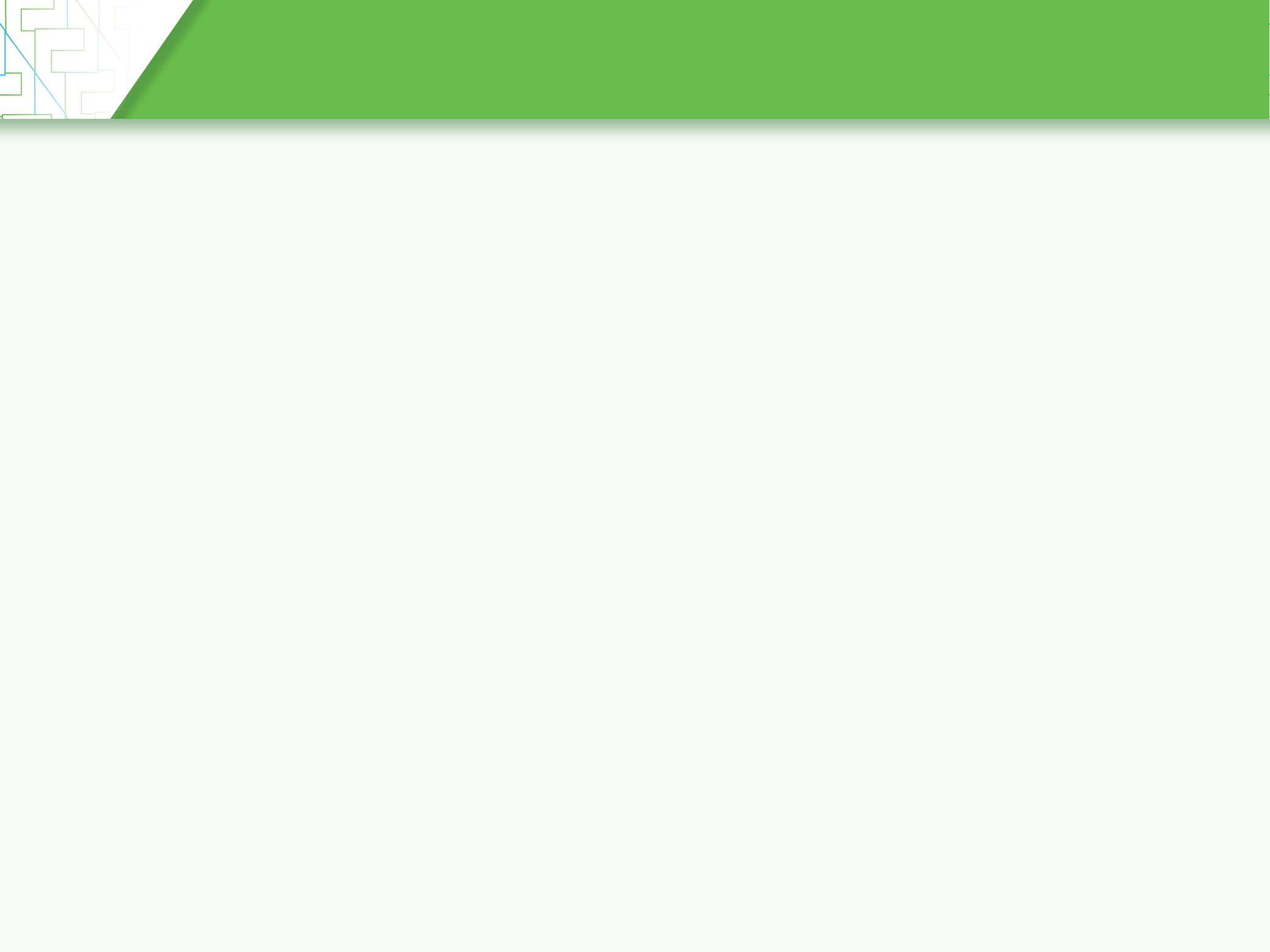 Parque Interpretativo Sobre Energía Renovable Las Temáticas sugeridas
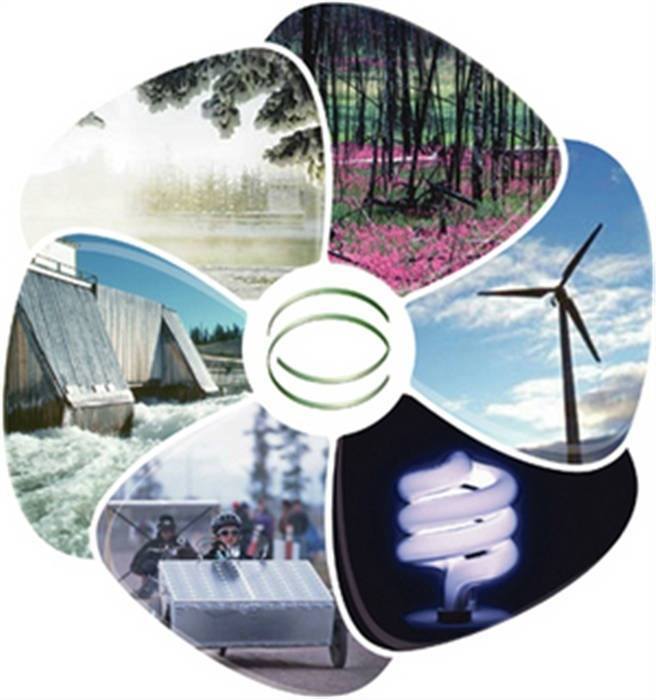 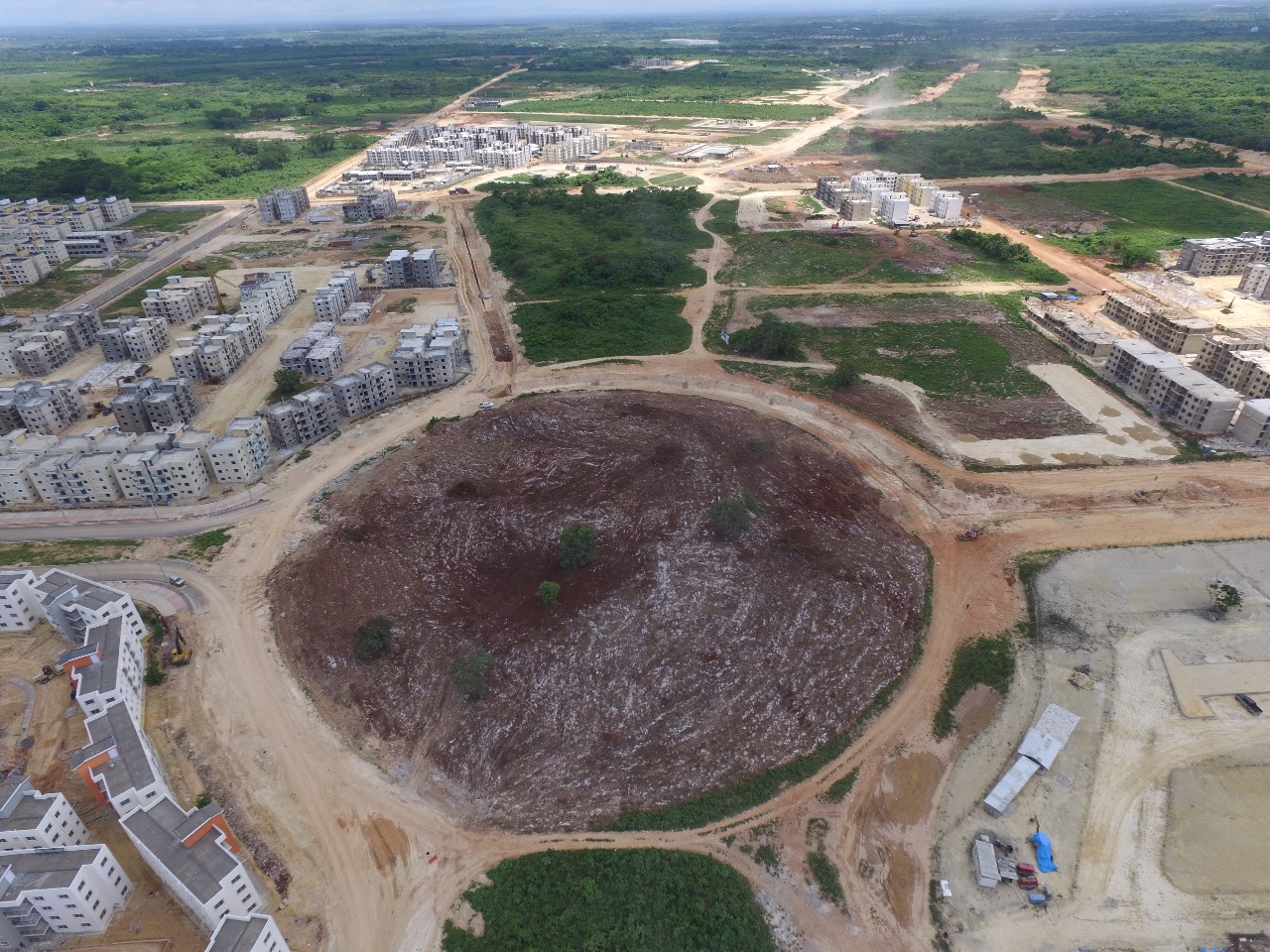 Vista aérea mayo 2017
Propuestas DiseñoParque Temático
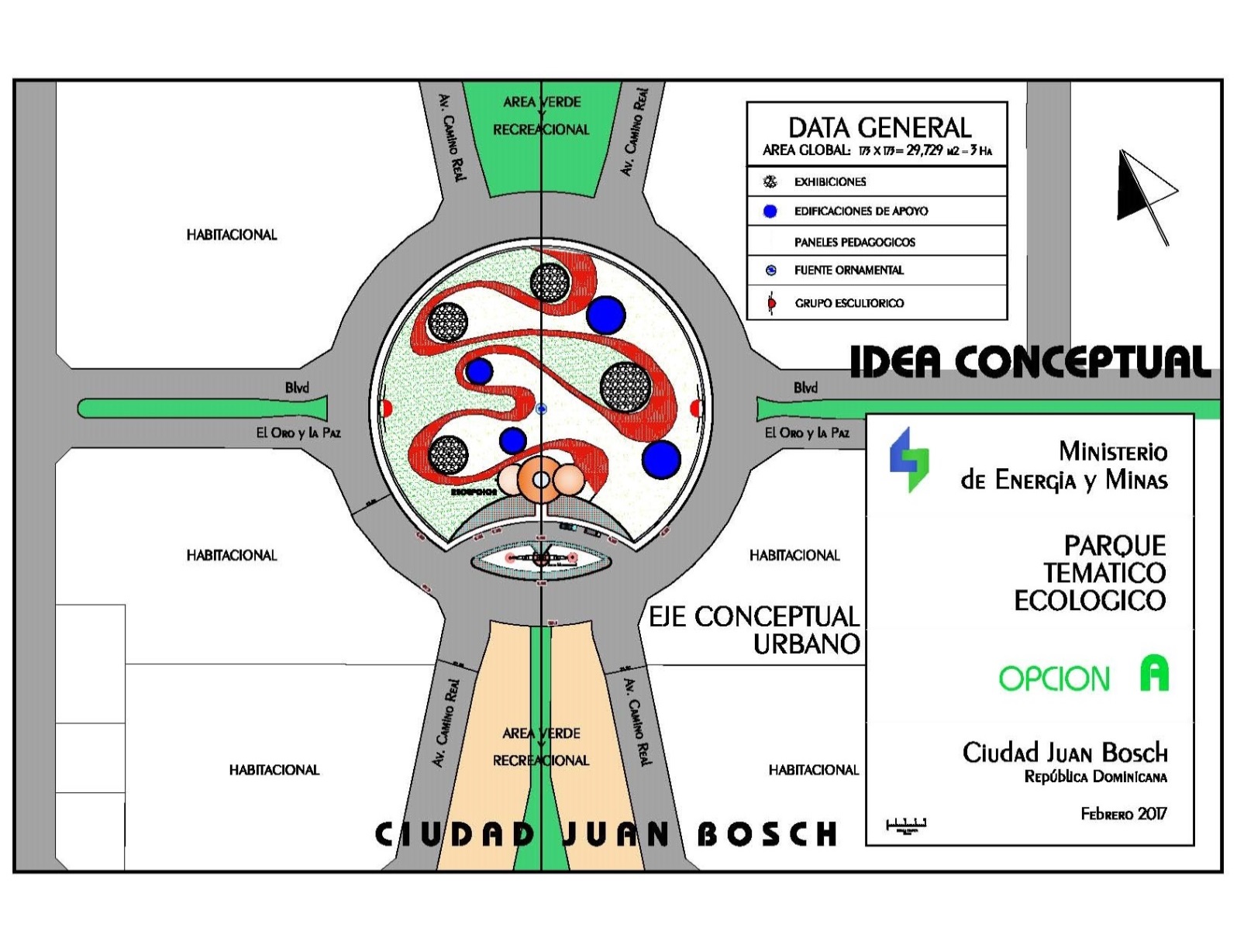 Evolución de Diseños Parque Temático
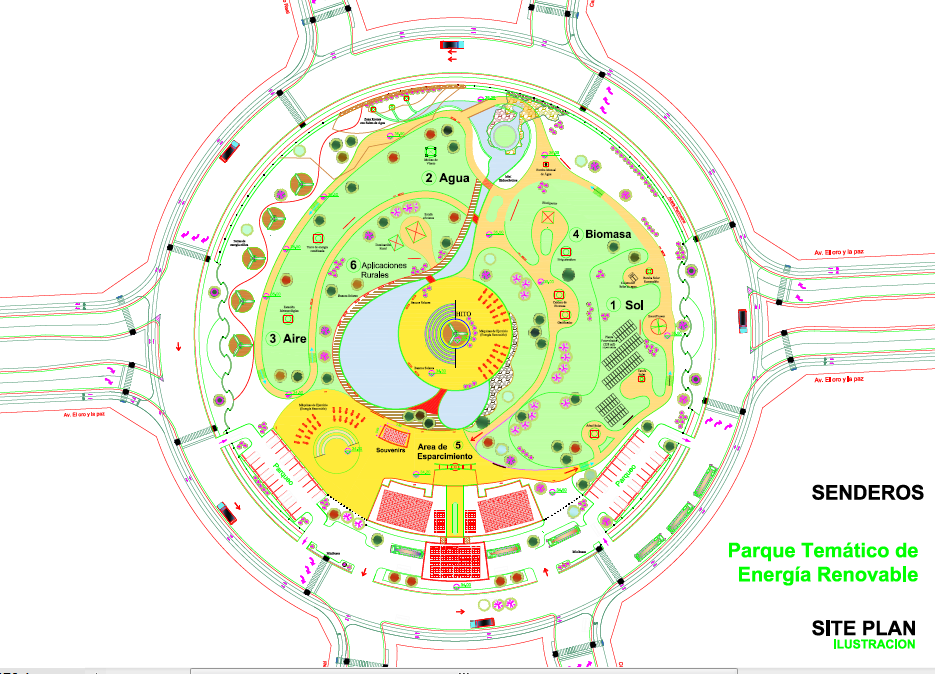 Parque Temático Versión Base
Parque Temático Versión No.9
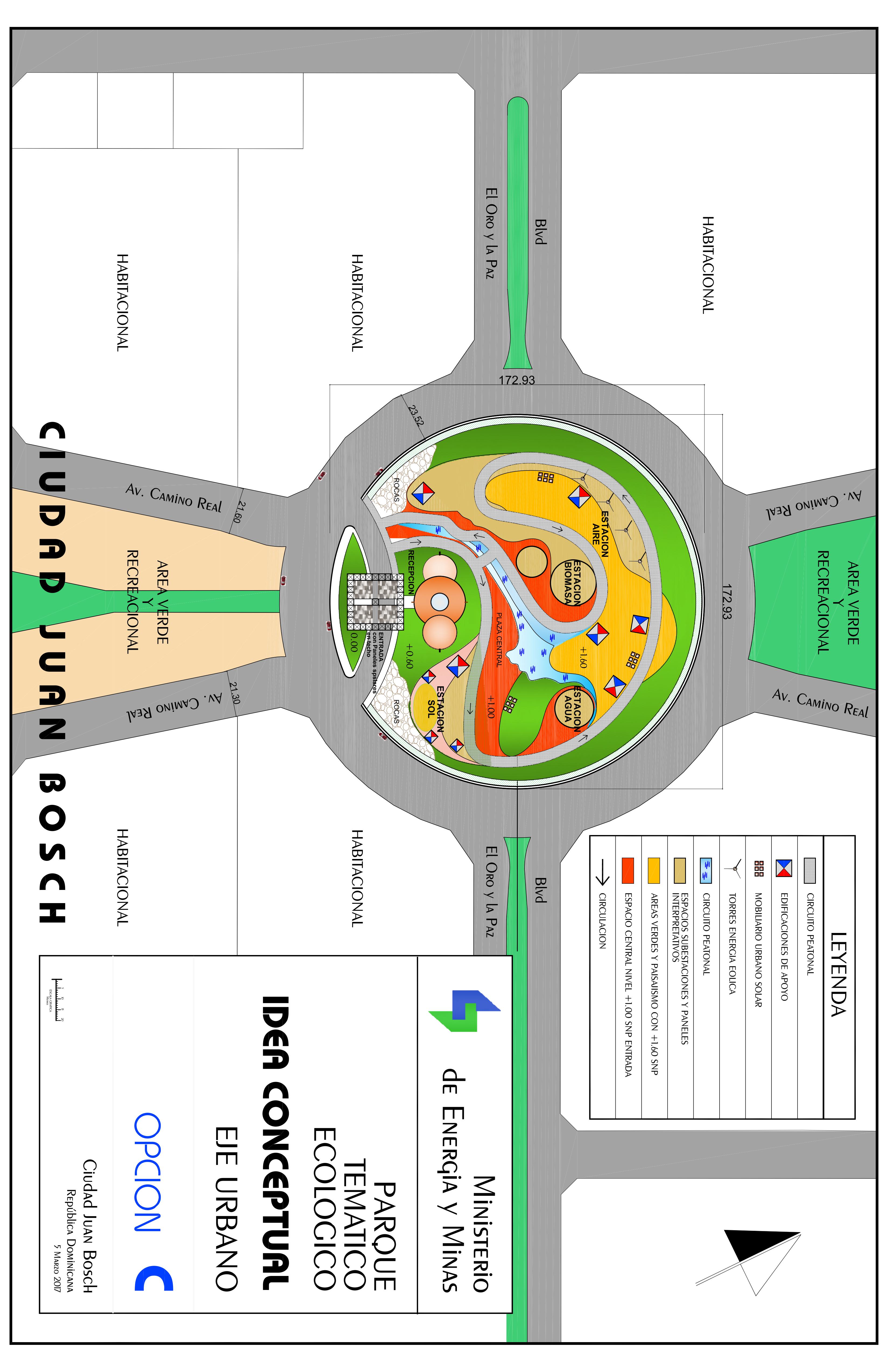 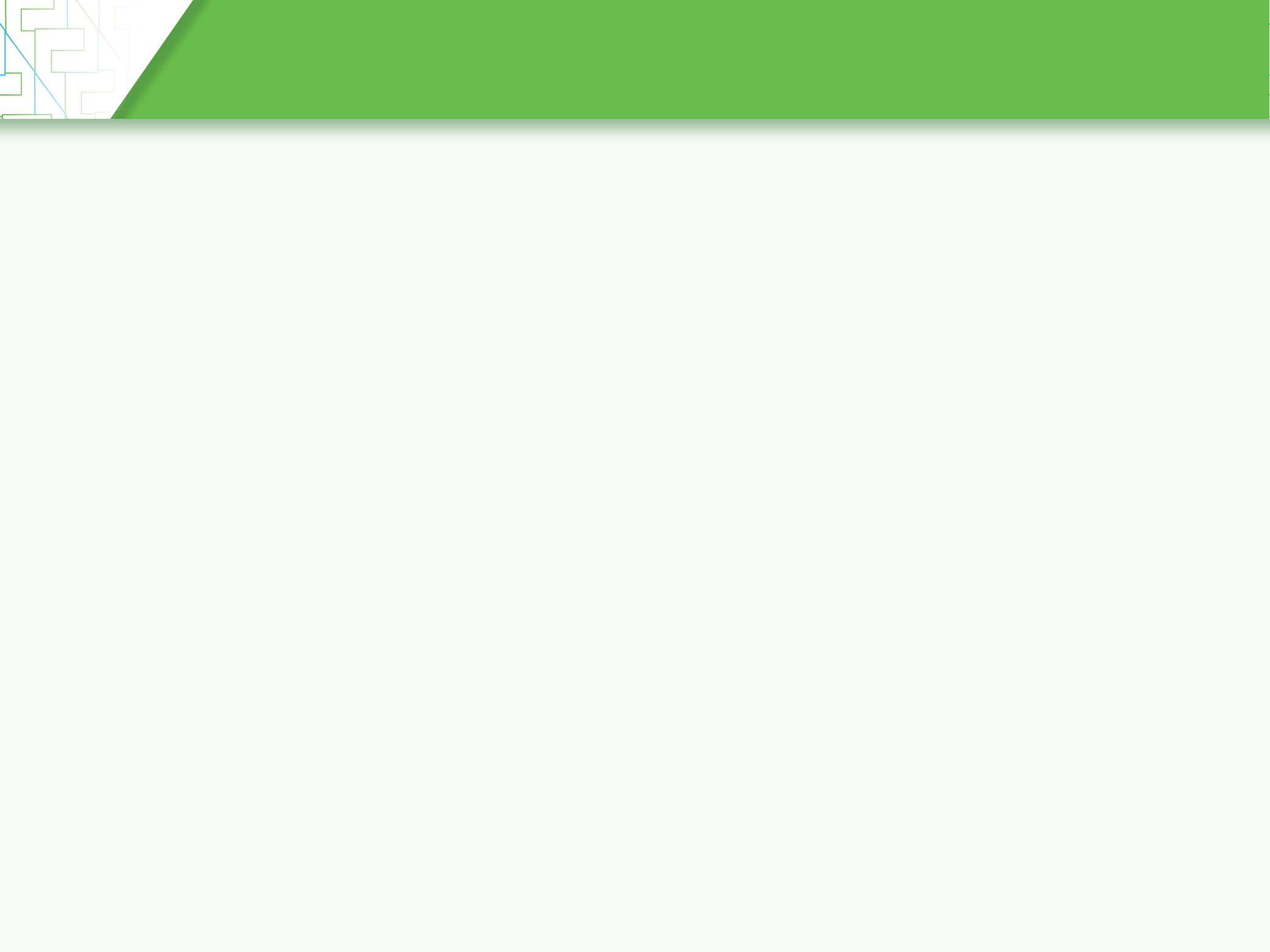 Parque Temático Versión  12
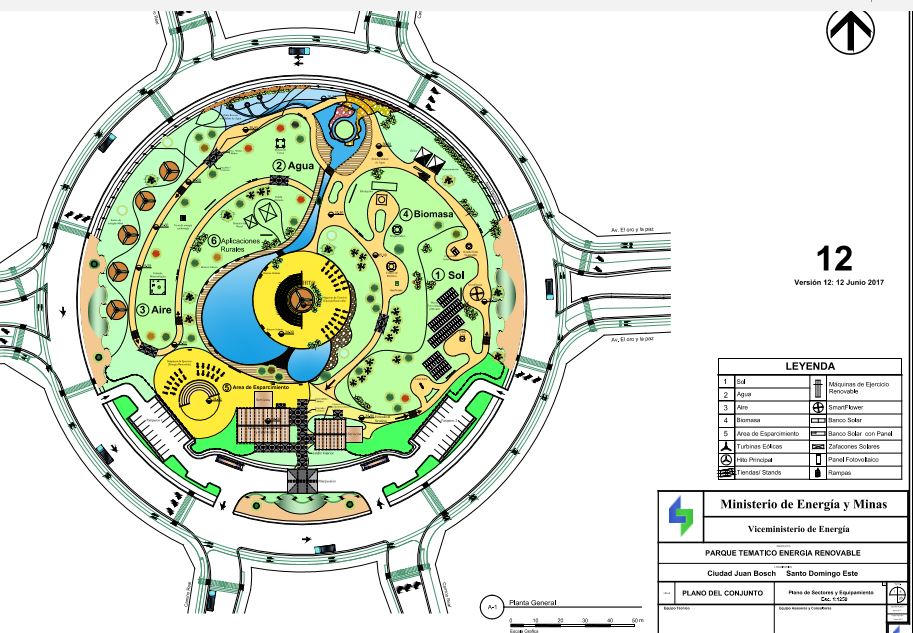 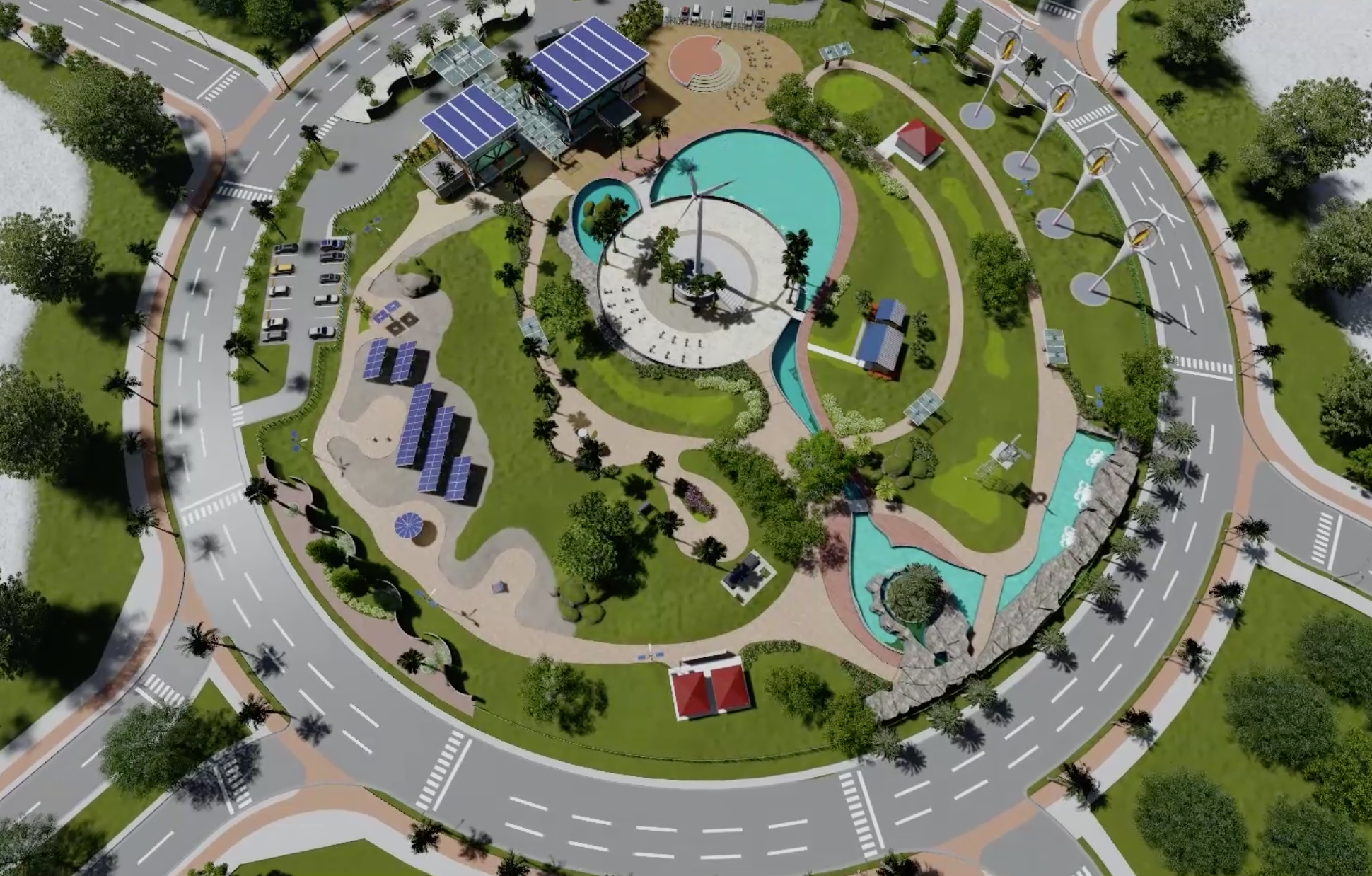 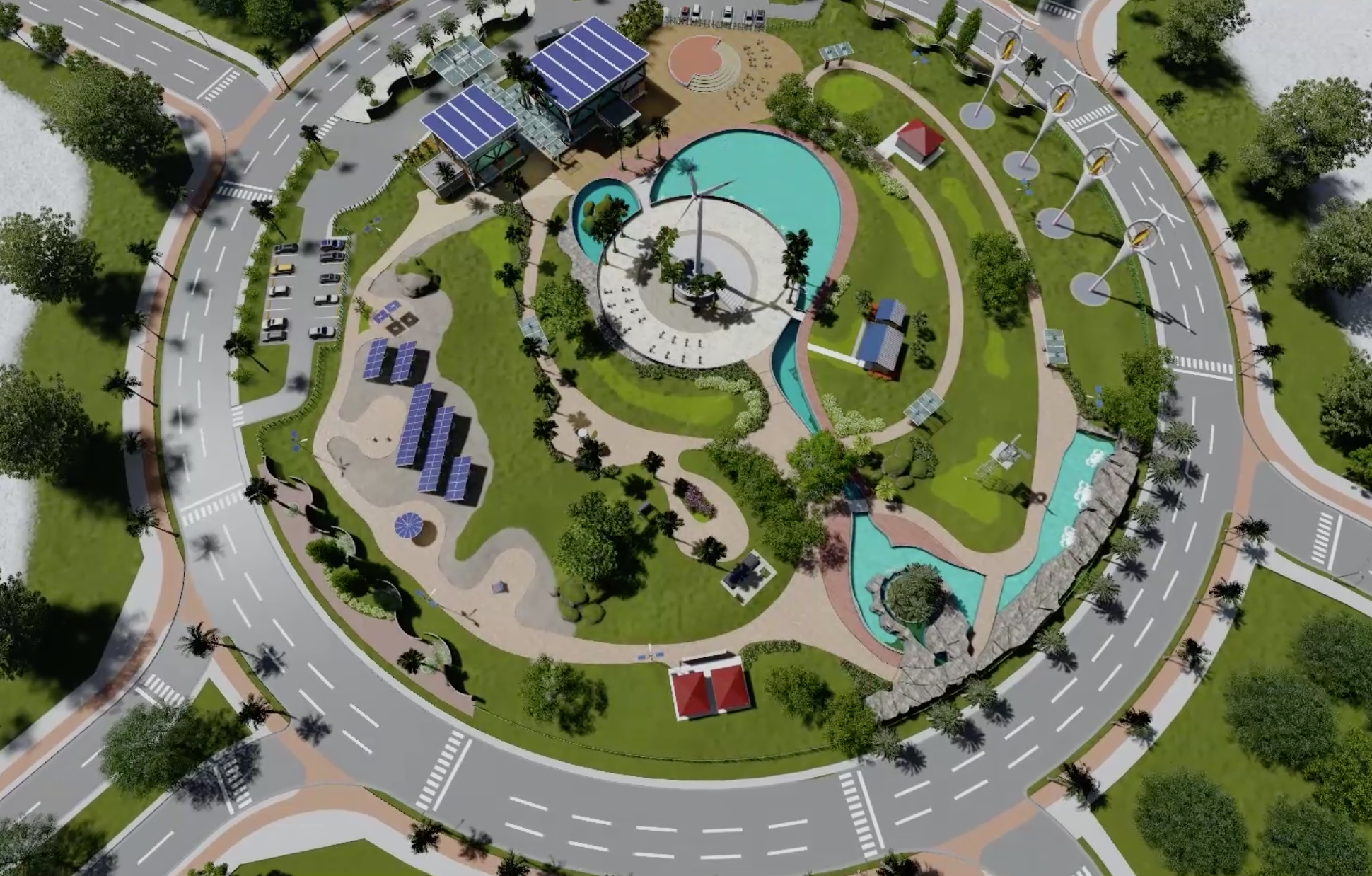 EDIFICACION
AIRE
RURALES
BIOMASA
SOL
AGUA
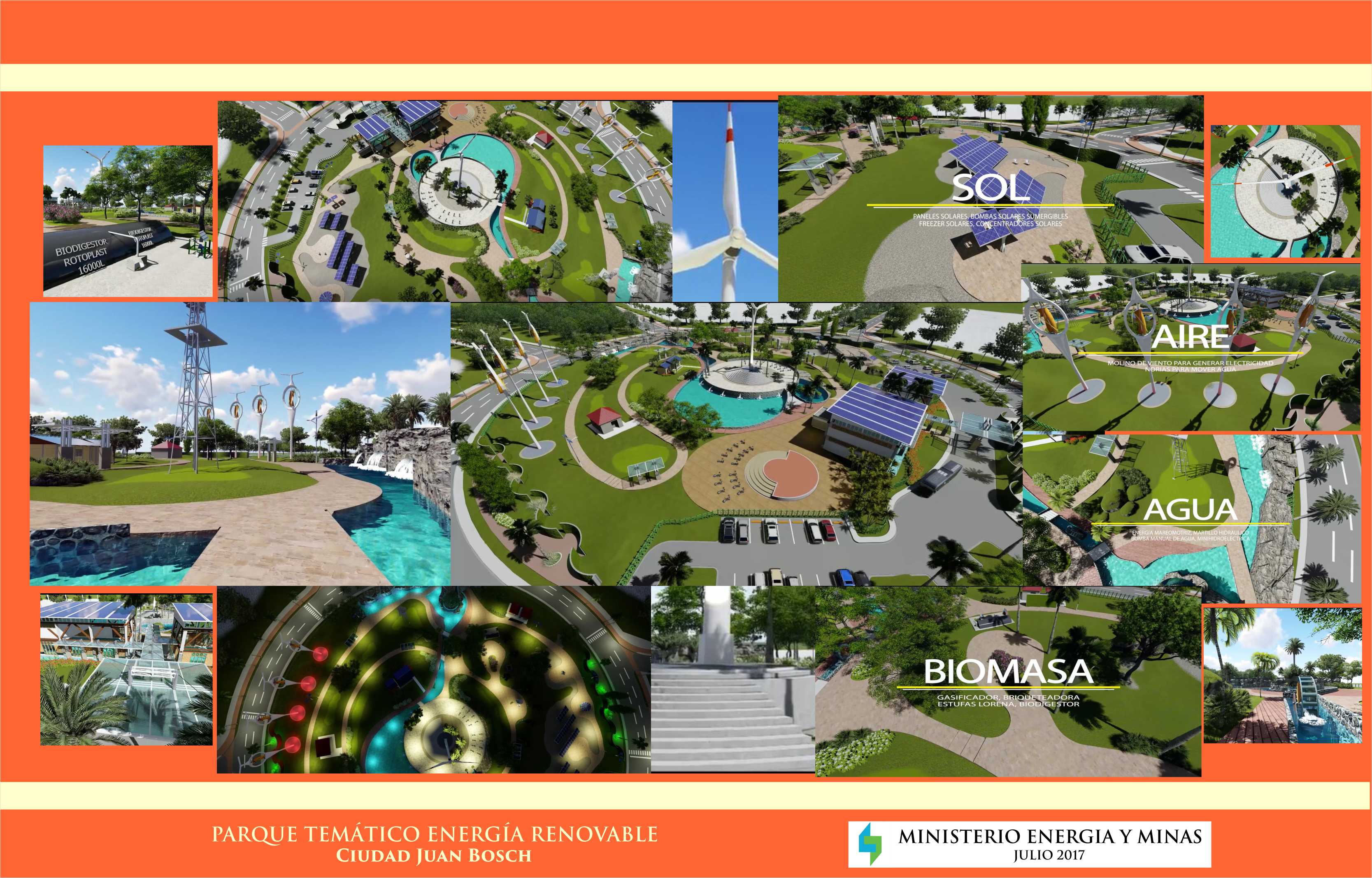 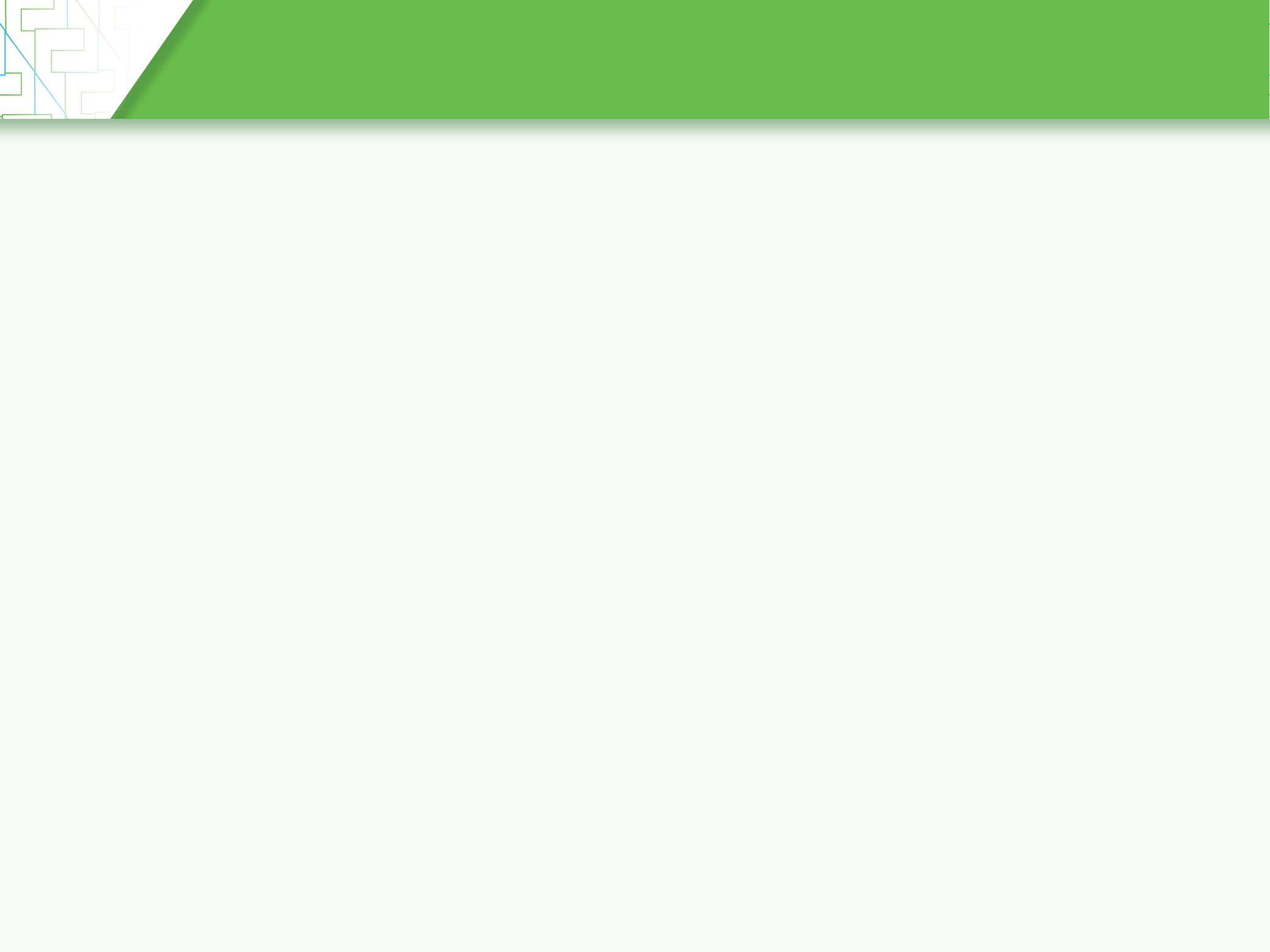 ESTUDIO FOTOMÉTRICO
(Con postes de seguridad encendidos)
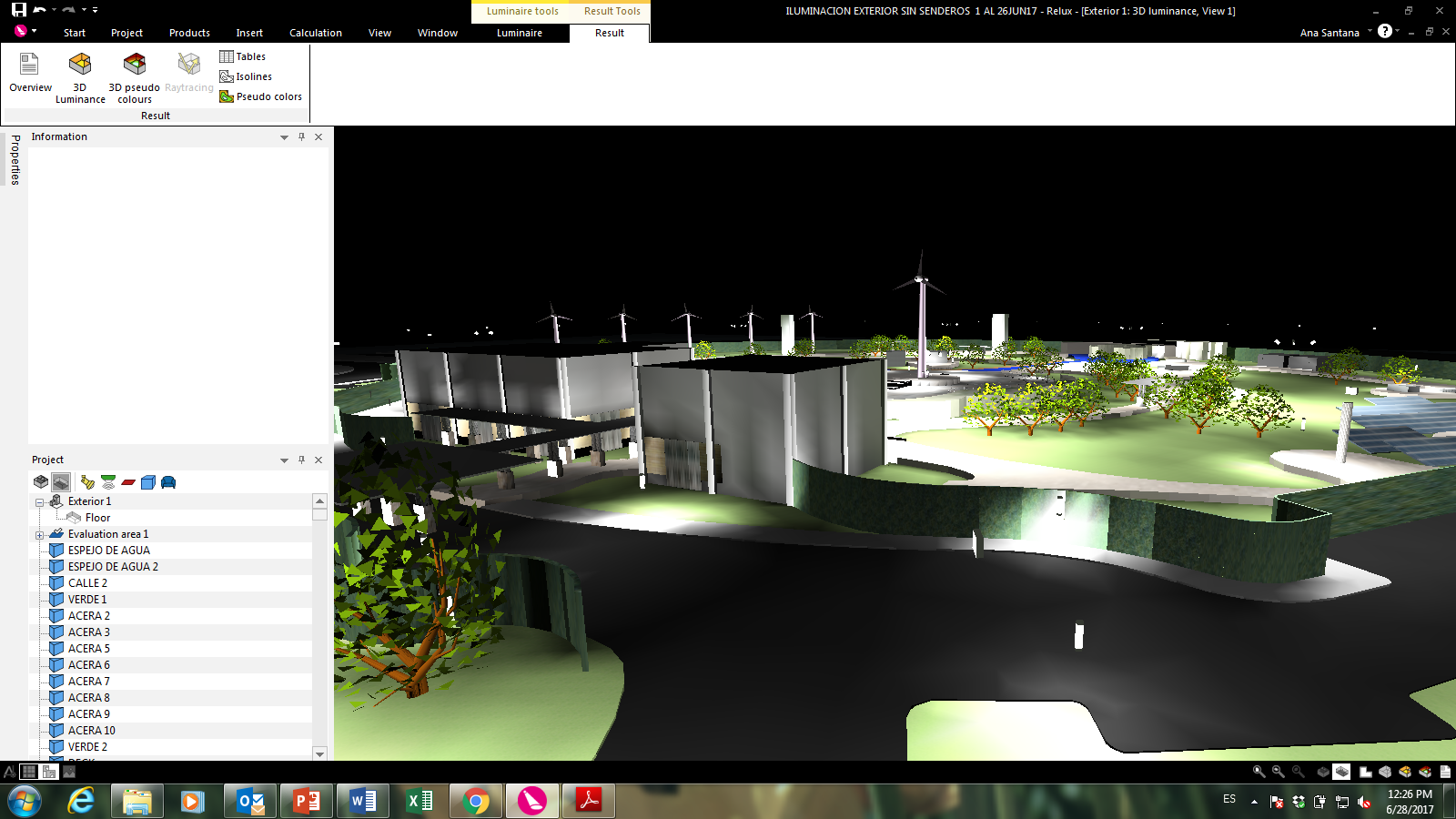 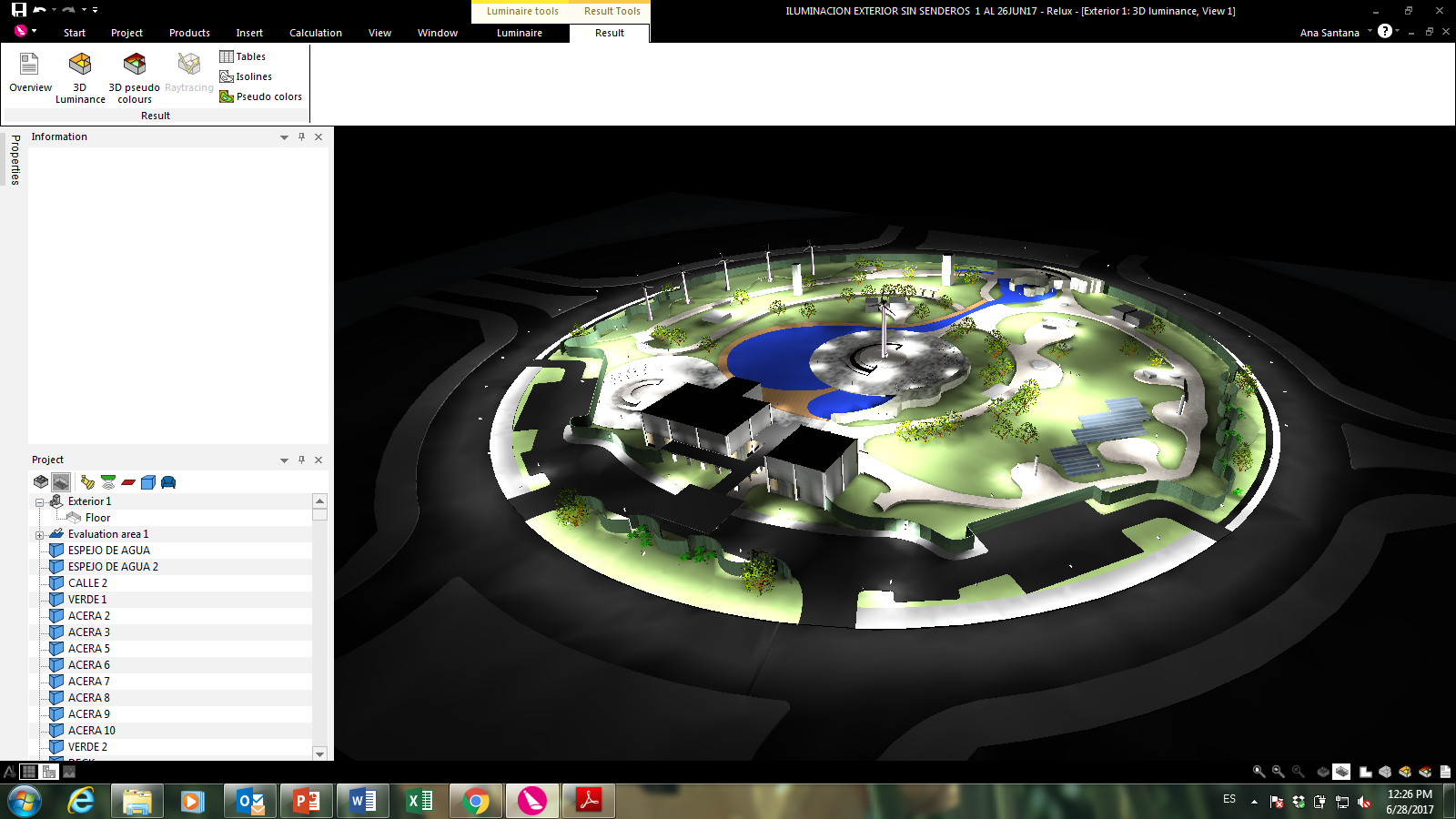 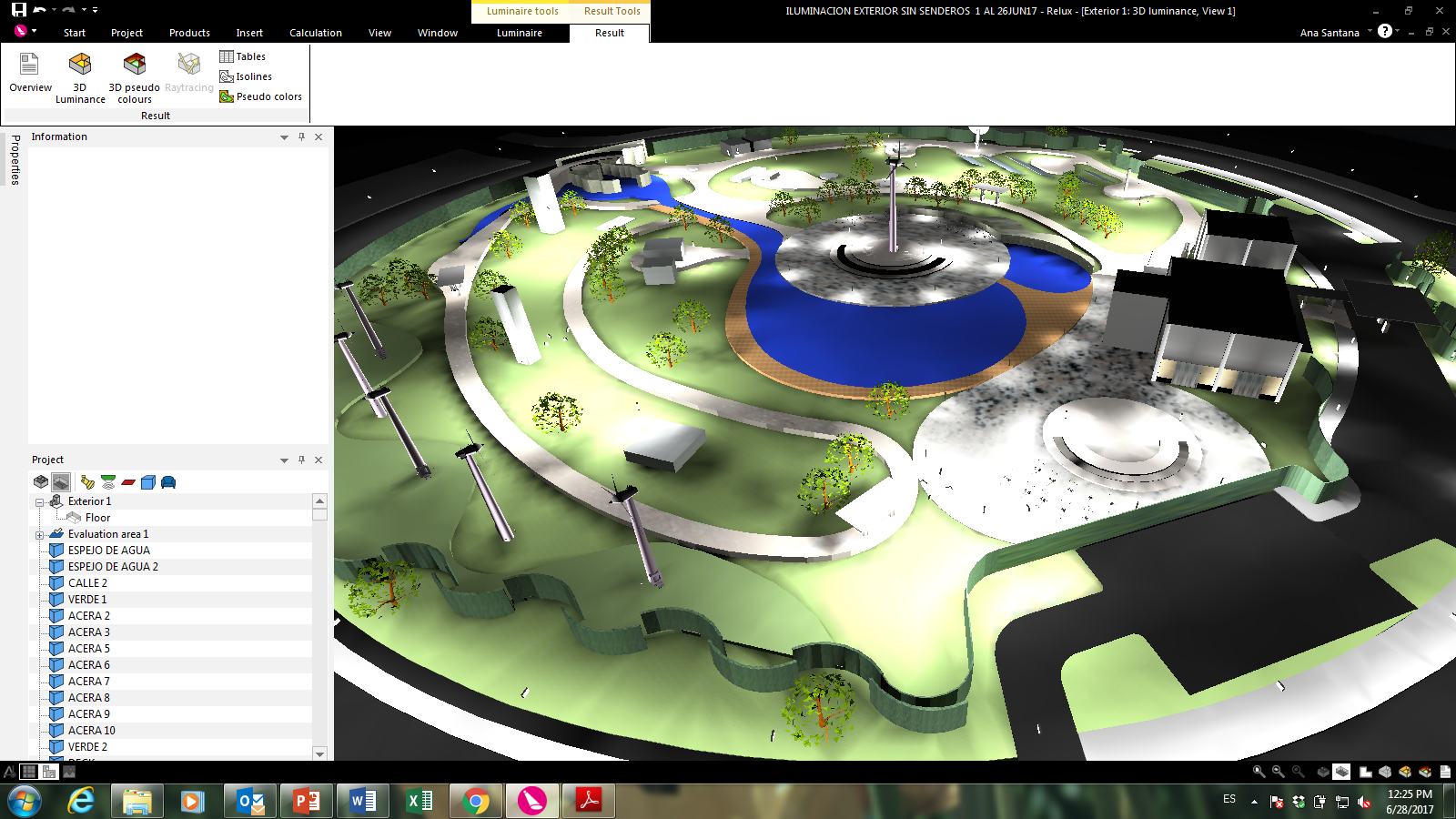 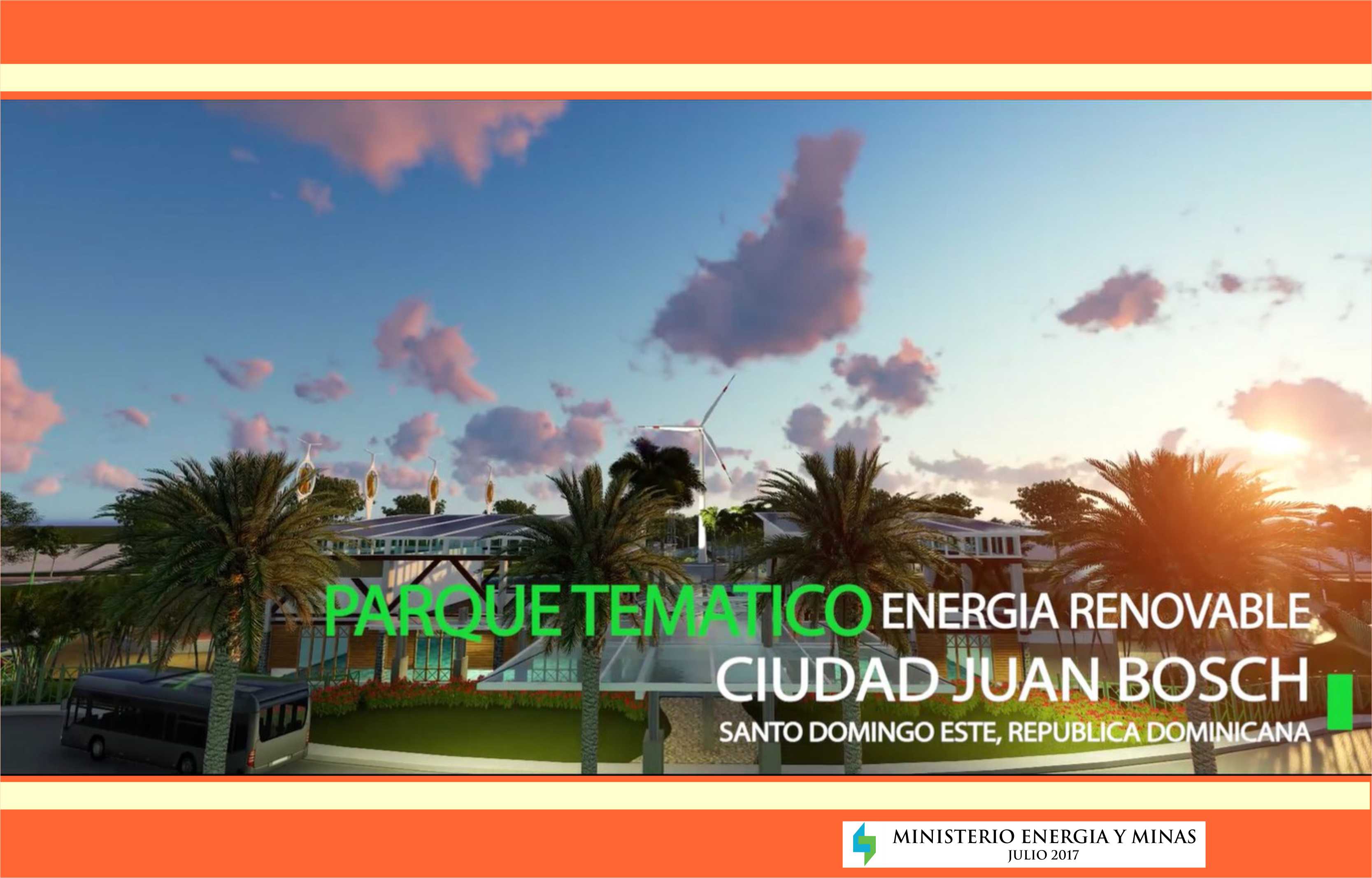